第六章 质量与密度
第2节   密 度 
 第1课时  认识密度
第1课时 认识密度  学习内容导览
密度
探究物质的质量与体积的关系
1.探究同种物质的质量与体积的关系，体会利用比值不变反映的数量关系来定义物理量的方法。
2.知道密度的定义、公式、单位，理解密度的物理意义。
3.会查密度表。
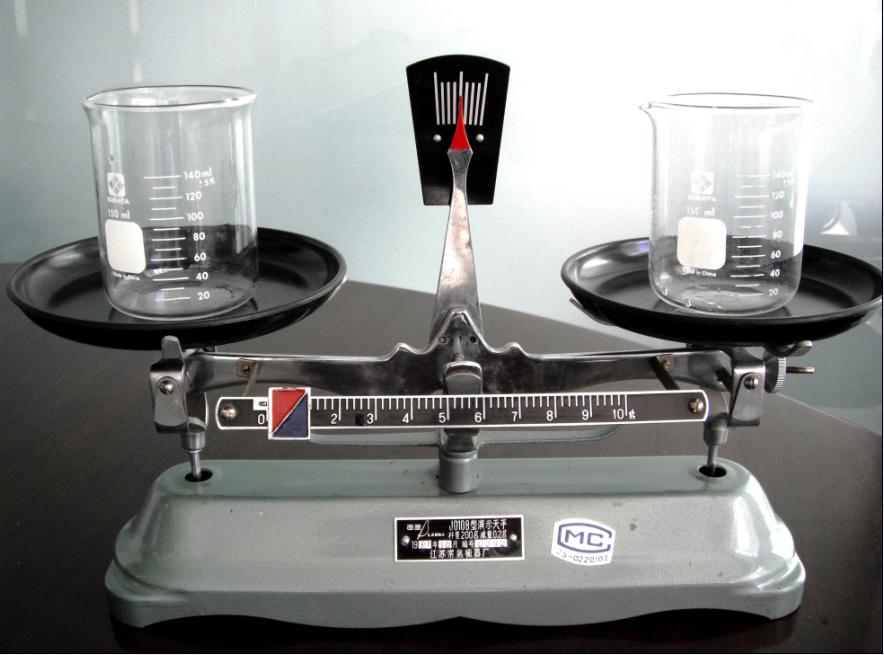 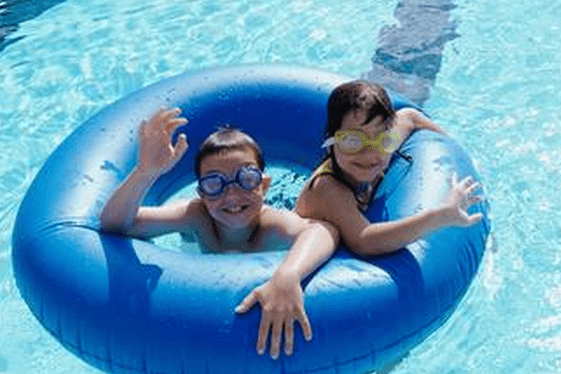 游泳圈中为什么要充入气体，而不充入水？
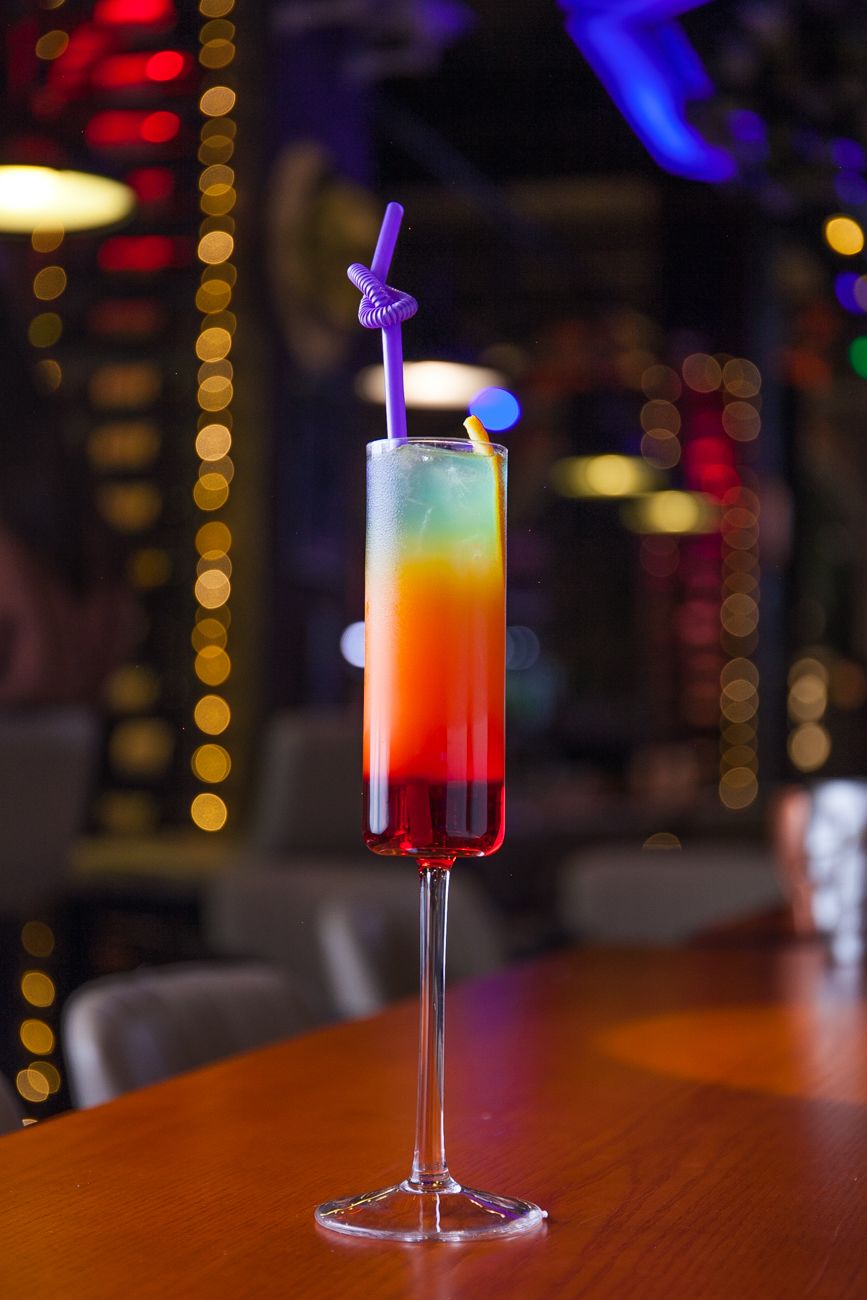 鸡尾酒为什么可以区分出层次？
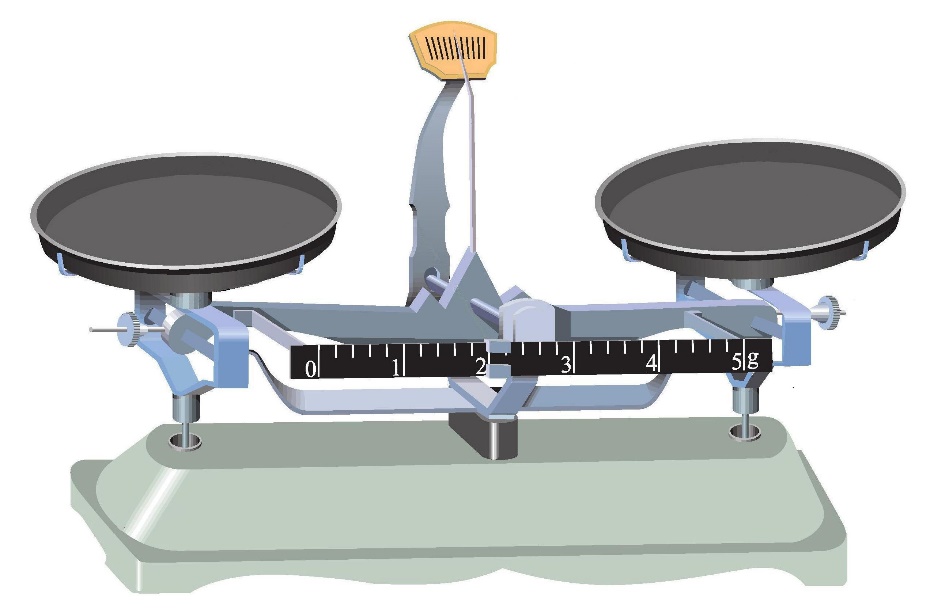 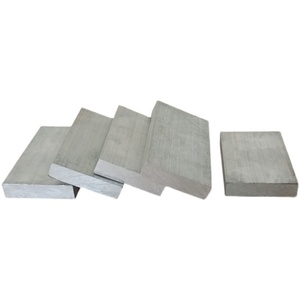 托盘天平
体积相同的铝块
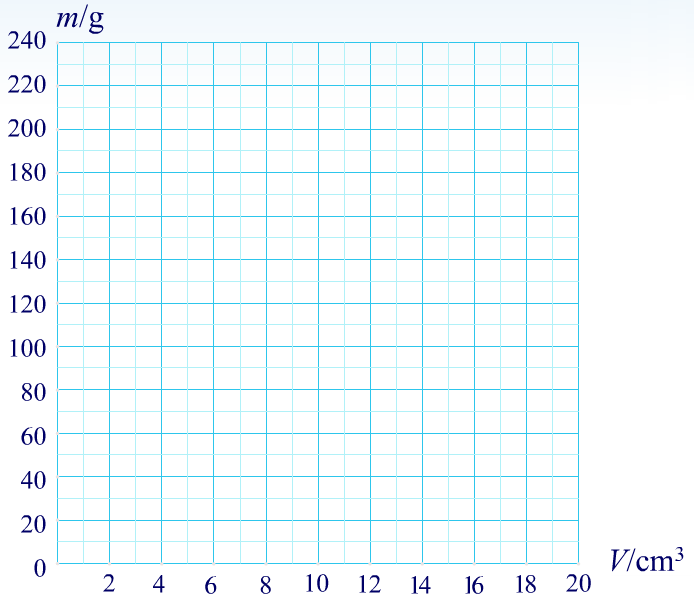 铁块
铝块
体积为0时质量也是0，所以根据m=0和V=0，也可以作出一个点。
结论：同种物质质量与体积成正比。
物质不同，它们的质量与体积的比值也不同。
1.定义：某种物质组成的物体的质量与它的体积之比叫作这种物质的密度。
2.表示符号： ρ
m=ρV
3.公式：
4.单位：
国际单位                          常用单位
克（g）
m单位：
千克（kg）
立方厘米（cm³）
V单位：
立方米（m³）
克每立方厘米（g/cm³）
ρ单位：
千克每立方米（kg/m³）
1g
10-3kg
1cm³
10-6m³
单位换算：
=
1×10³ kg/m³
=
1g/cm³  =
0.8g/cm³  =  0.8×10³ kg/m³
2.7×10³kg/m³  =  2.7 g/cm³
对密度公式的理解
（1）同种物质，ρ一定，m与V成正比
（2）对于同种物质，不能理解为物质的密度与质量成正比，与体积成反比，因为同种物质密度不变。
（3）不同种物质①m一定时，ρ与V成反比
                              ②V一定时，ρ与m成正比
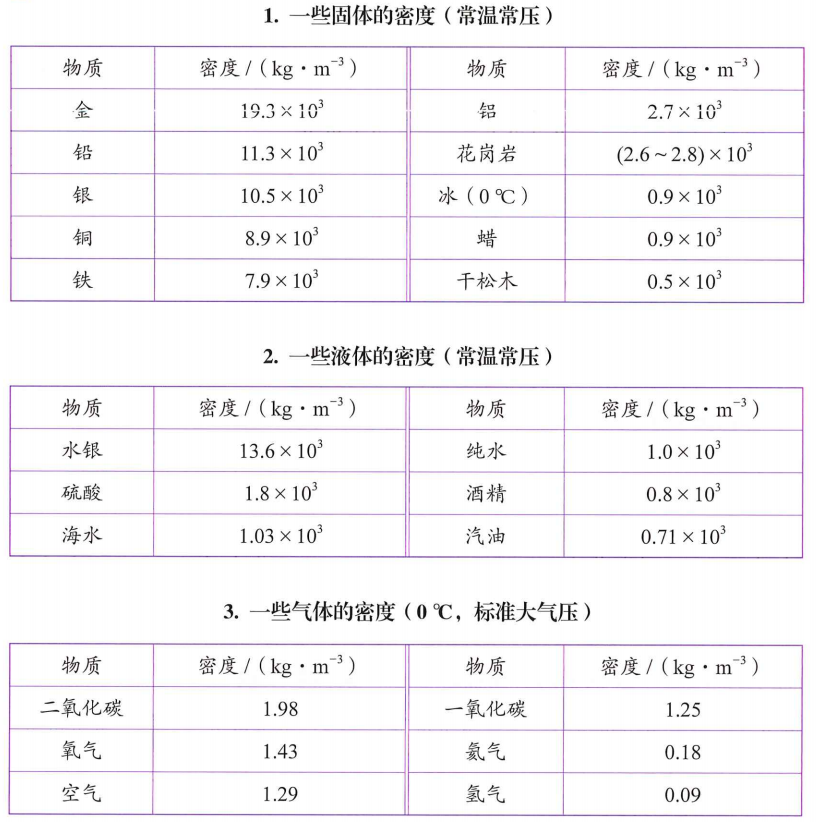 观察表中数据能发现一些规律吗？
1.一般ρ固＞ρ液＞ρ气 
 2.一些物质密度相同：如冰和蜡，酒精和煤油；但多数情况下物质不同，密度不同
 3.同种物质物态不同密度可能不同：如冰和水
1.同种物质的密度相同，不同种物质密度一般是不同的。（个别特殊物质密度相同，如冰和蜡。）
2.密度是物质本身的一种特性,它跟质量、体积、形状、位置等因素无关，但密度跟物质的种类、状态和温度有关。
密度是物质的一种特性，通常情况下，不同种物质密度是不一样的
关于质量和密度，下列说法正确的是（　）
A．物体的质量、物质的密度都与物体的温度无关
B．物质的密度与物体的质量和体积无关
C．同一物体处在不同的空间位置，质量不同
D．物质的密度是一个定值，永远不会发生改变
B
【例1】
对于密度公式           的理解，下列说法正确的是（　 ）
A．密度ρ与物体的质量m成正比
B．密度ρ与物体的体积V成正比
C．密度ρ与物体的质量m和体积V都有关
D．密度是物质本身的一种特性，密度ρ在数值上等于
   质量m与体积V的比值
D
【例2】
一支正在燃烧的蜡烛，它的（        ）
A．质量不变，密度也不变
B．质量不变，密度减小
C．质量不断减小，密度也减小
D．质量不断减小，密度不变
D
【例3】
公式：
概念：某种物质组成的物体的质量与它的体积之比
物质的一种特性
物理意义
不同物质的密度一般不同
密度
基本单位：kg/m3
单位
常用单位：g/cm3
密度是物质本身的一种特性
密度表
根据课堂安排适量练习
教材课后练习题